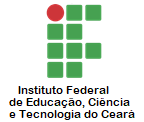 Atividades PhET sobre Movimento dos Corpos- Movimento Retilíneo Uniforme (MRU)- Movimento Retilíneo Uniformemente Variado (MRUV)- Queda livre- Lançamento de Projéteis
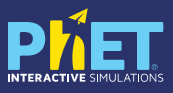 Atividade Phet sobre Movimento Retilíneo Uniforme (M.R.U.) utilizando o OA “Force and Motion: Basics”
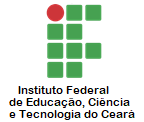 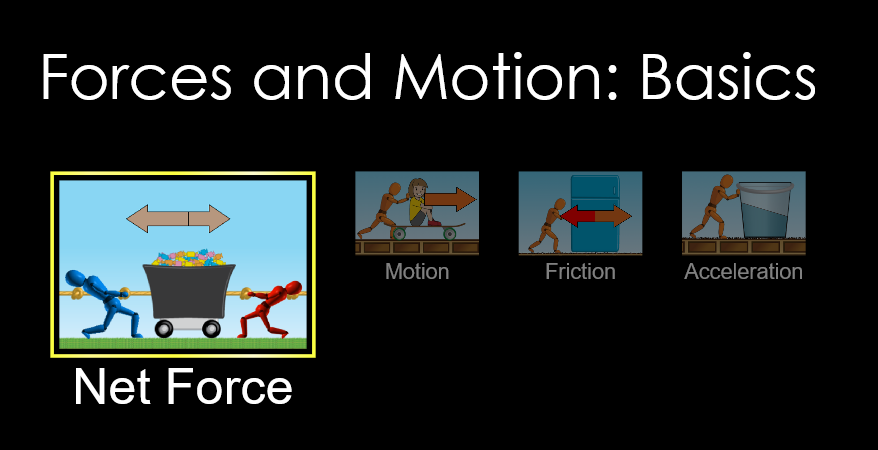 Disponível em: https://phet.colorado.edu/sims/html/forces-and-motion-basics/latest/forces-and-motion-basics_en.html
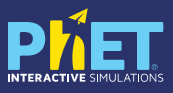 Movimento Retilíneo Uniforme (MRU)
Um móvel se encontra em Movimento Retilíneo Uniforme (MRU) quando, no decorrer do tempo, não é alterada a sua velocidade nem a sua direção de movimento.

Assim, temos que:
d = v · Δt

d = deslocamento
v = velocidade do móvel 
Δt = variação de tempo
Gráficos do M.U.
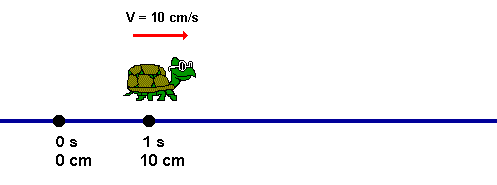 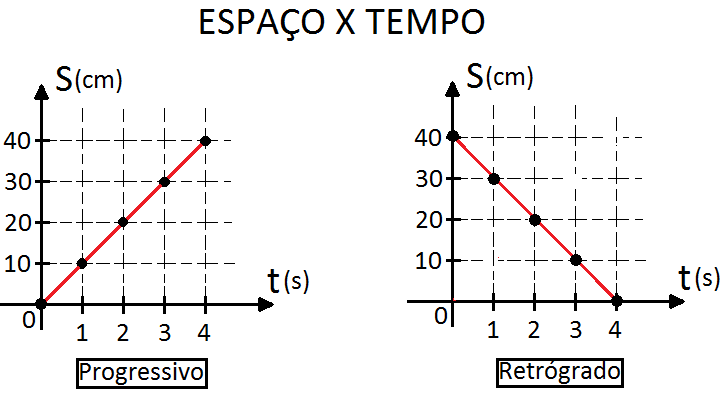 Gráficos do M.U.
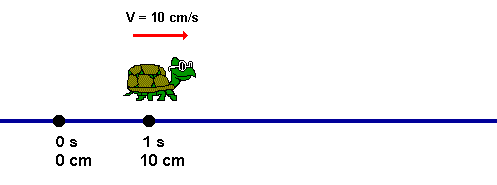 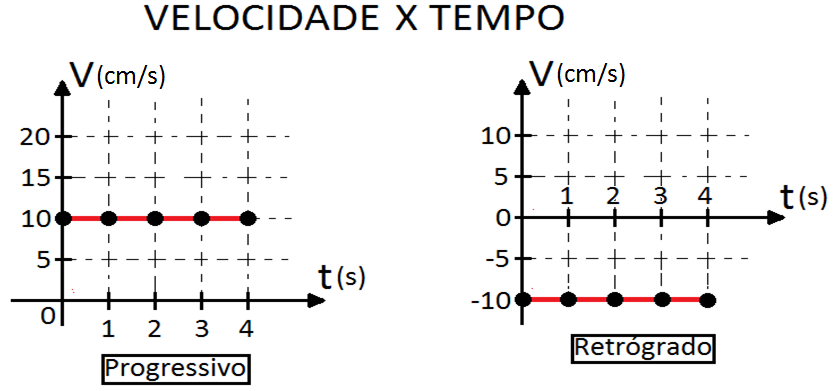 Gráficos do M.U.
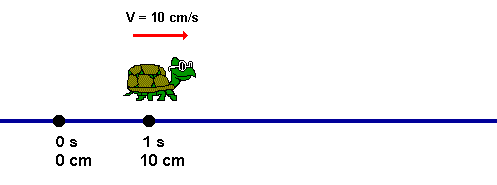 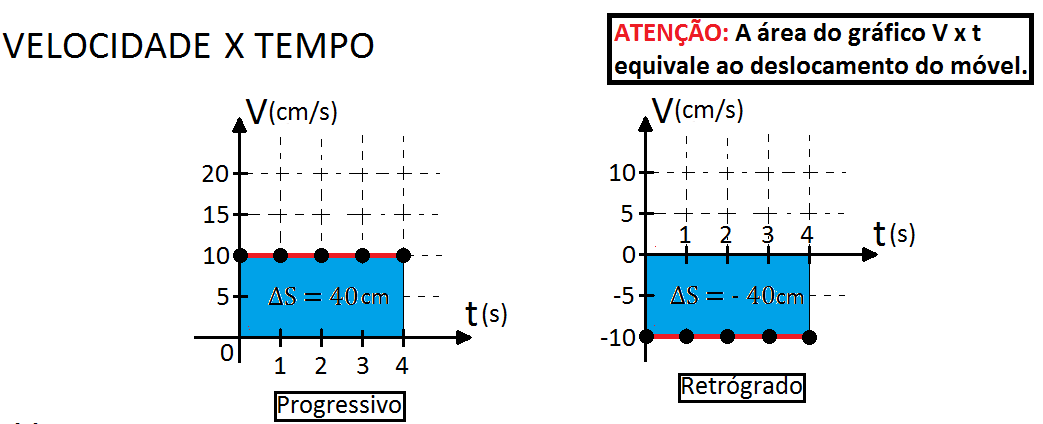 Questão 1
Nas imagens (A e B) abaixo temos um bloco que se movimenta, sem atrito, a 32m/s. Em A o bloco se encontrava em uma determinada posição no tempo t = 5s. Já em B o bloco se encontra mais à frente em um tempo t = 10s. A partir das informações deste movimento, desenhe o gráfico:
Velocidade x Tempo.
Espaço x  Tempo.
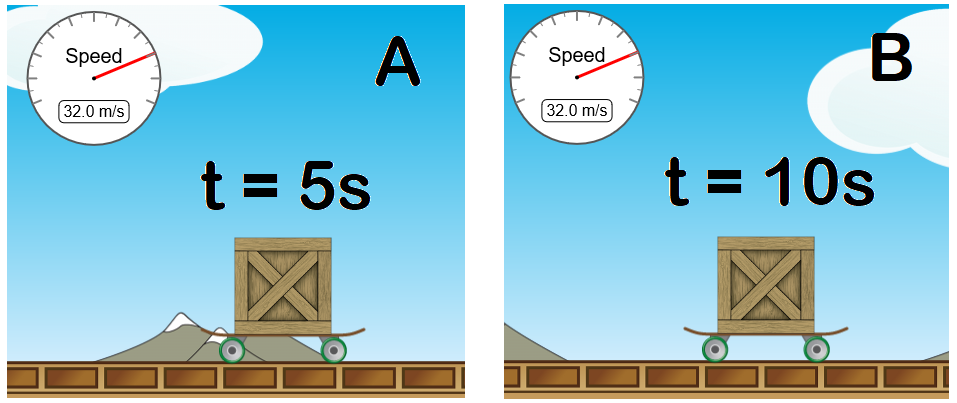 Questão 2
Nas imagens (A e B) abaixo temos um bloco que se movimenta, sem atrito, a 15m/s. Em A o bloco se encontrava em uma determinada posição no tempo t = 3s. Já em B o bloco se encontra mais à frente em um tempo t = 48s. A partir das informações deste movimento, desenhe o gráfico:
Velocidade x Tempo.
Espaço x  Tempo.
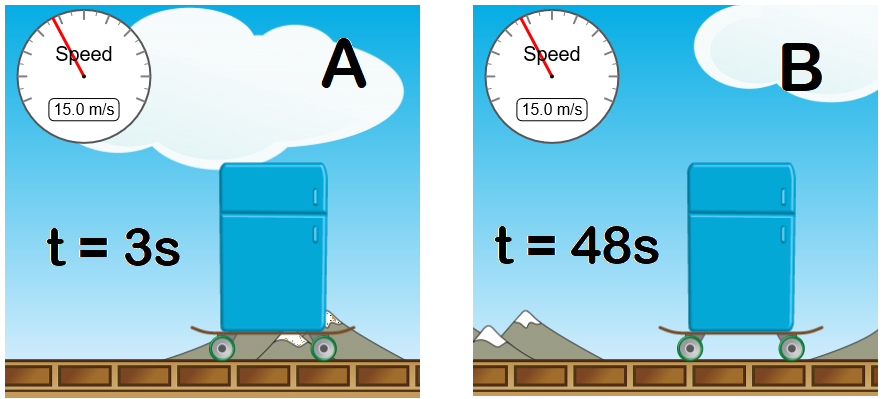 Questão 3
A imagem abaixo mostra um “robô” empurrando um bloco em cima de um piso áspero. É possível observar que a força aplicada pelo “robô” e a força de atrito entre o piso e o bloco são, em módulo, iguais. Podemos dizer que o bloco está em Movimento Uniforme? Explique.
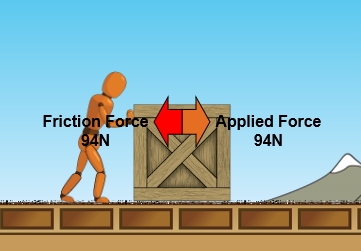 Questão 4
Utilizando um relógio, observe o tempo que o disco percorre os 2m e desenhe os gráficos sugeridos do movimento deste disco.
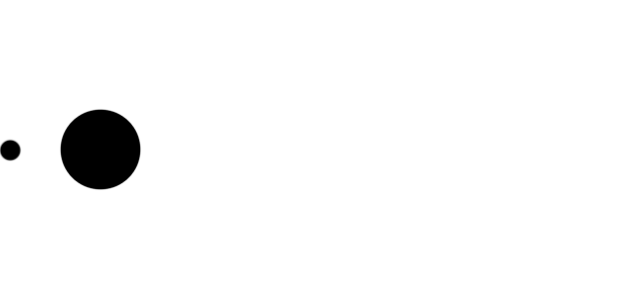 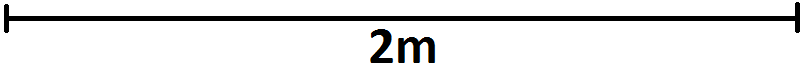 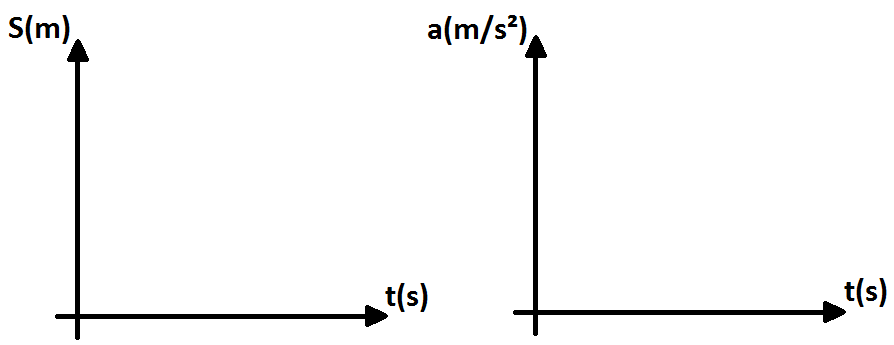 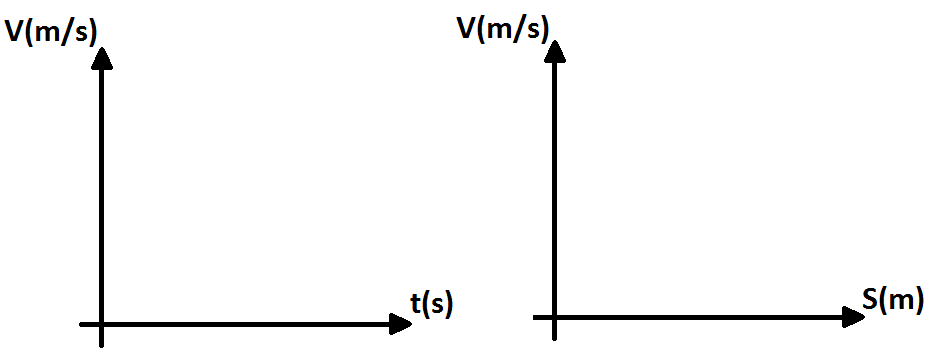 Questão 5
Na imagem abaixo temos um balde com água que se movimenta, sem atrito, a 13m/s. Se o balde mantiver a velocidade constante, qual será a distância percorrida por ele após 15 segundos de movimento? Demonstre com cálculos.
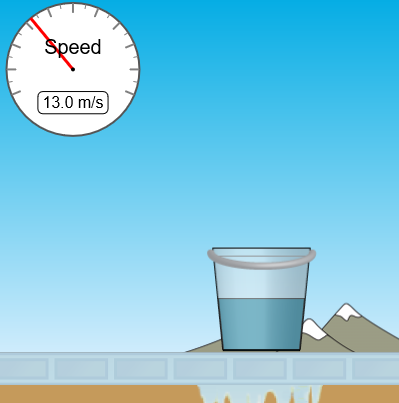 Atividade Phet sobre Movimento Retilíneo Uniformemente Variado (M.R.U.V.) utilizando o OA “Force and Motion: Basics”
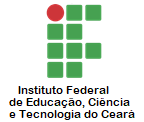 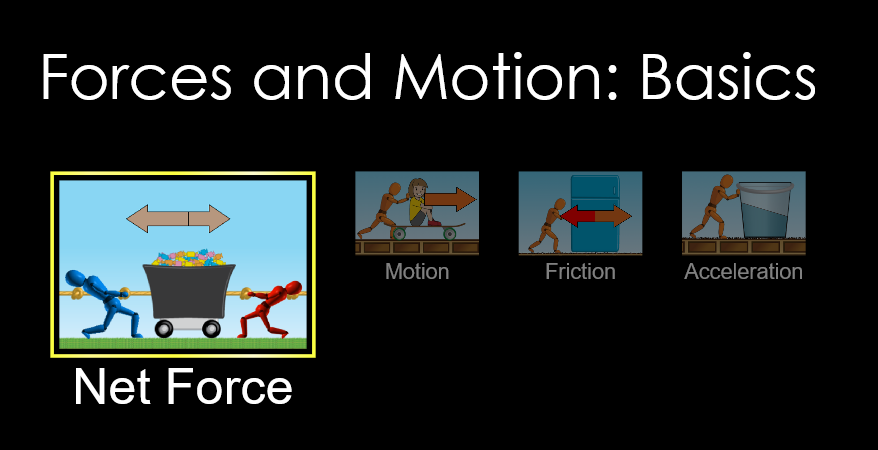 Disponível em: https://phet.colorado.edu/sims/html/forces-and-motion-basics/latest/forces-and-motion-basics_en.html
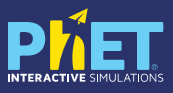 Movimento Retilíneo Uniformemente Variado (MRUV)
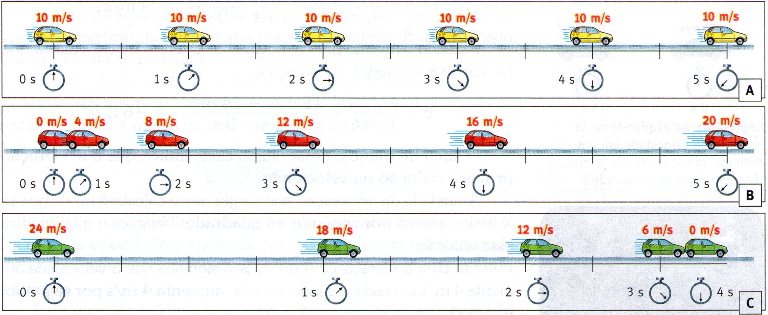 Em A, o carro mantém velocidade constante (Movimento Uniforme - M.U.)
Em B, o carro aumenta sua velocidade com uma aceleração constante (Movimento Uniformemente Variado - M.U.V.)
Em C, o carro diminui sua velocidade com uma desaceleração constante (Movimento Uniformemente Variado - M.U.V.)
Gráficos do M.U.V.Aceleração x Tempo
Podemos descobrir qual a variação de velocidade a partir da área de um gráfico Aceleração x Tempo.
Gráficos do M.U.V.Velocidade x Tempo
É possível calcular o deslocamento de um móvel a partir da área de uma gráfico Velocidade x Tempo.
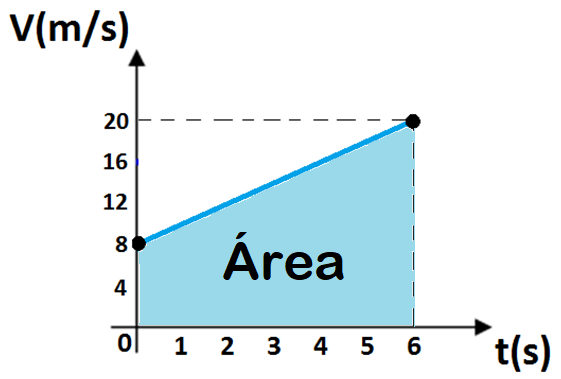 Questão 1
Nas imagens (A e B) abaixo temos um bloco que se movimenta sem atrito com o solo. A partir dos valores de velocidade e de aceleração, é possível calcular quanto tempo se passou entre os momentos registrados nas duas imagens? Explique e, se possível, calcule.
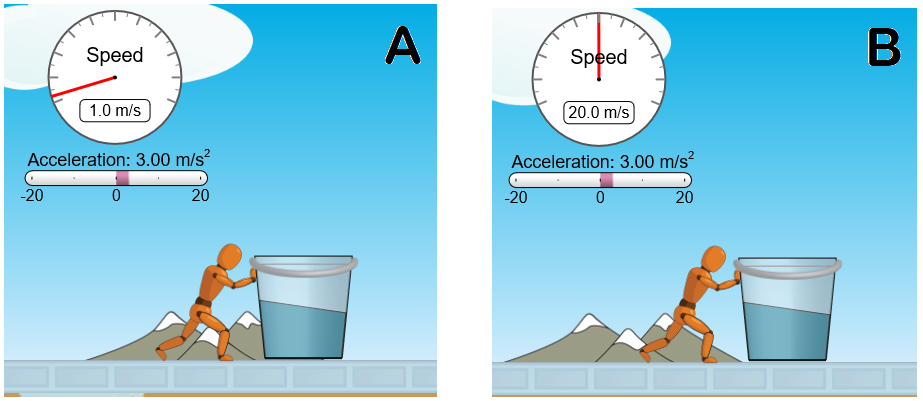 Questão 2
Nas imagens (A e B) abaixo temos um bloco que se movimenta sem atrito com o solo. A partir dos valores de velocidade e de aceleração, é possível calcular quanto tempo se passou entre os momentos registrados nas duas imagens? Explique e, se possível, calcule.
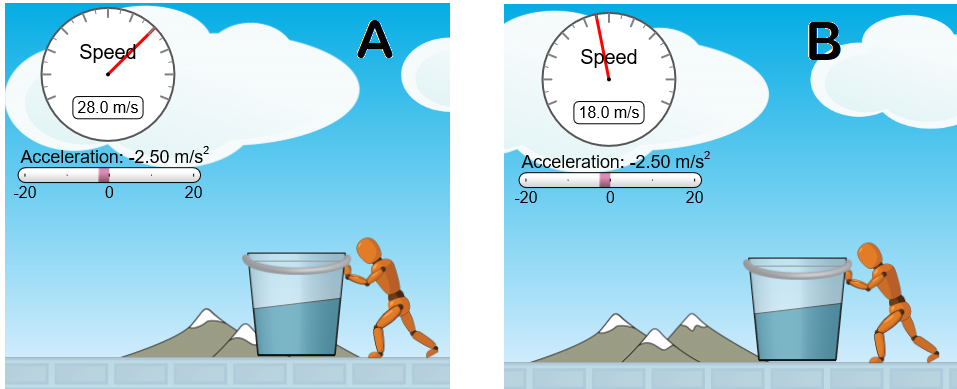 Questão 3
A imagem abaixo mostra um “robô” empurrando um bloco em cima de um piso áspero. É possível observar que a força aplicada pelo “robô” é maior que a força de atrito entre o piso e o bloco. Podemos dizer que o bloco está em Movimento Uniformemente Variado? Explique.
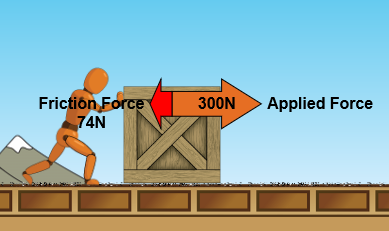 Questão 4
Na imagem abaixo temos um balde com água que se movimenta, sem atrito, a 21m/s e com aceleração igual a 5m/s². Se o balde se manter em MRUV por mais 2,2 segundos, qual será a sua velocidade final? Explique.
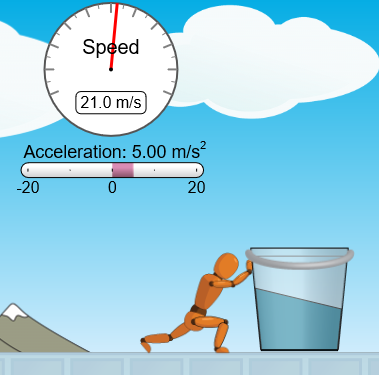 Questão 5
Na imagem abaixo temos um balde com água que se movimenta, sem atrito, a 28m/s (para a direita) e com aceleração igual a -3,5m/s². Se o balde se manter em MRUV, em quanto tempo ele irá parar? Explique.
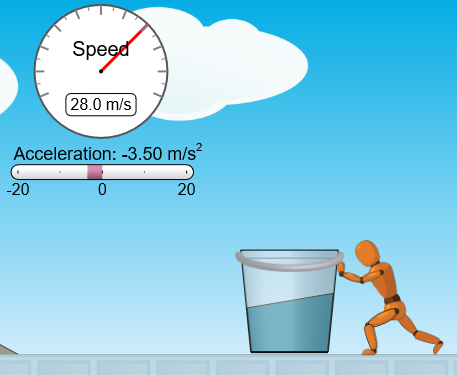 Atividade PHetsobre Queda Livre utilizando o OA “Projectile Motion (HTML5)”
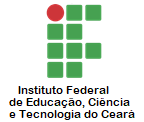 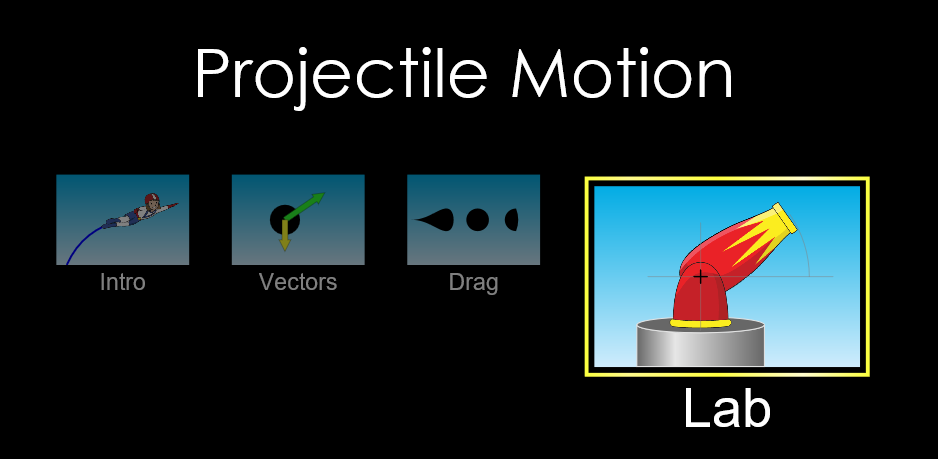 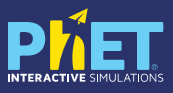 Disponível em: https://phet.colorado.edu/sims/html/projectile-motion/latest/projectile-motion_en.html
Queda livre no vácuo
Qualquer corpo abandonado próximo a superfície da terra estará em queda livre. Se desprezarmos a resistência do ar, chamaremos de queda livre no vácuo.
Vale ressaltar que Galileu Galilei, no século XVII, descobriu que o peso não influencia na velocidade de queda de um corpo.
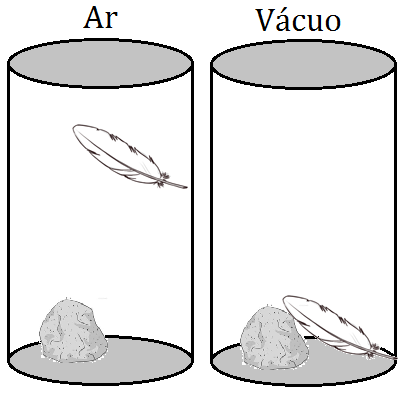 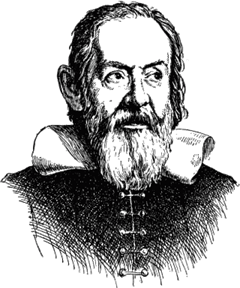 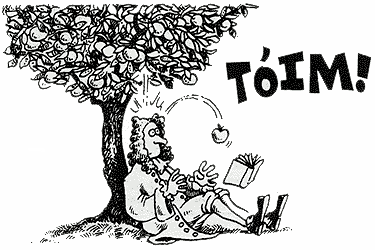 Gravidade
1660
Isaac Newton
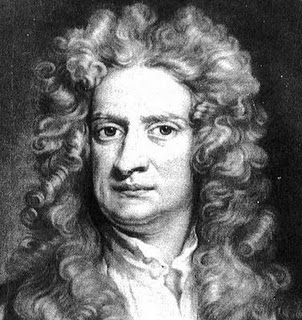 Gravidade
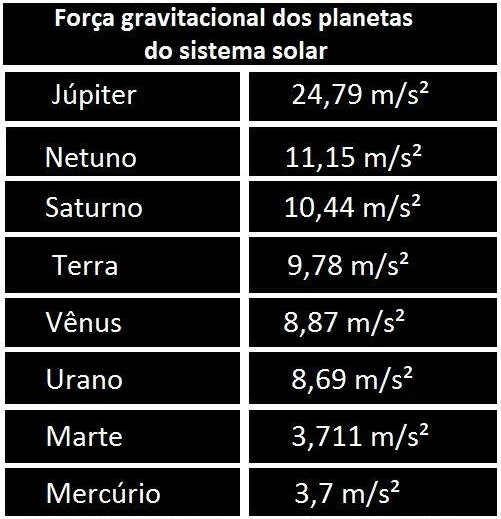 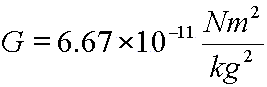 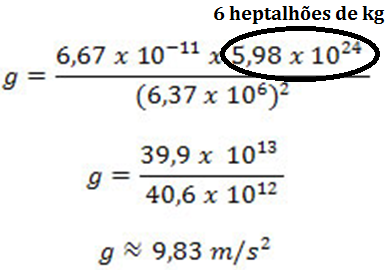 Qual a altitude necessária para a gravidade zero da terra?
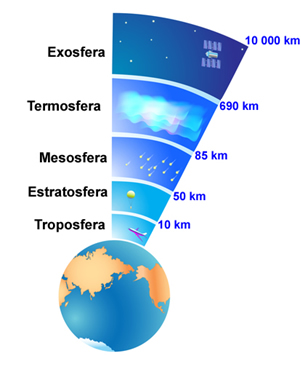 A quem diga que não existe tal altitude. Que jamais será nula, exceto no infinito. 
Sabe-se hoje que as moléculas de ar se desprendem da gravidade terrestre na Exosfera.
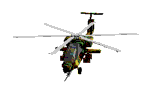 Caso Particular
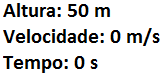 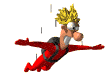 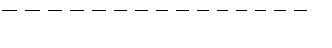 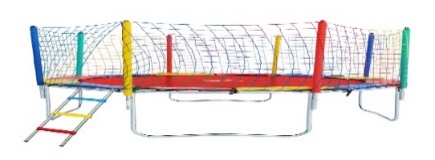 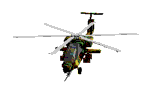 Caso Particular
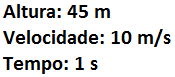 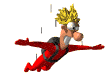 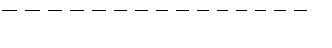 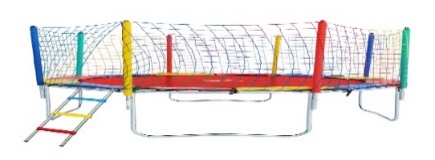 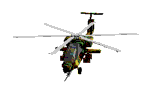 Caso Particular
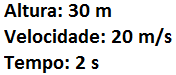 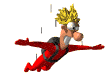 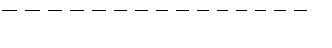 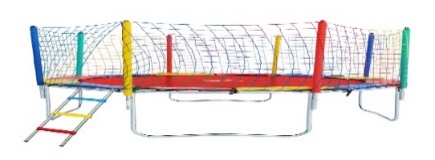 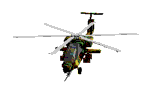 Caso Particular
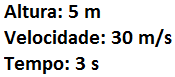 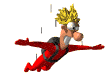 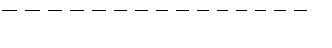 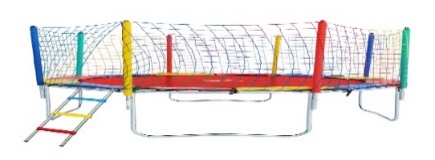 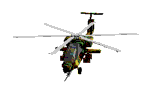 Caso Particular
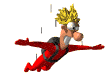 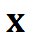 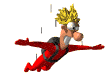 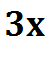 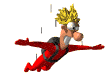 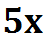 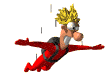 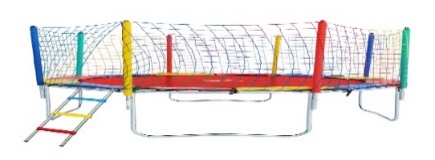 Questão 1
Se deixarmos cair (velocidade inicial igual a 0m/s) no OA “Projectile Motion (HTML5)” a 15m de altura, qual será o tempo gasto até ele tocar o solo? Use g = 10m/s². Demonstre com cálculos.
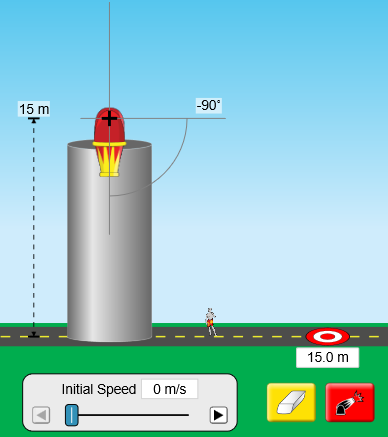 Questão 2
Se deixarmos cair (velocidade inicial igual a 0m/s) no OA “Projectile Motion (HTML5)” a 10m de altura, qual será o tempo gasto até ele tocar o solo? Use g = 10m/s². Demonstre com cálculos.
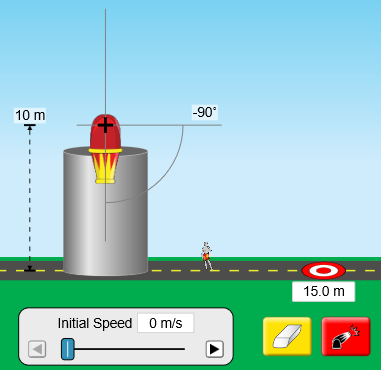 Questão 3
Se deixarmos cair (velocidade inicial igual a 0m/s) no OA “Projectile Motion (HTML5)” a 5m de altura, qual será o tempo gasto até ele tocar o solo? Use g = 10m/s². Demonstre com cálculos.
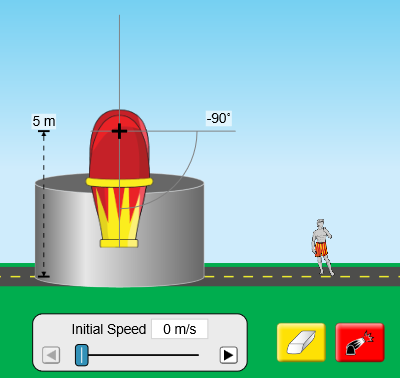 Atividade PHetsobre Lançamento Horizontal utilizando o OA “Projectile Motion (HTML5)”
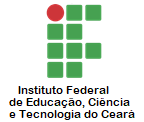 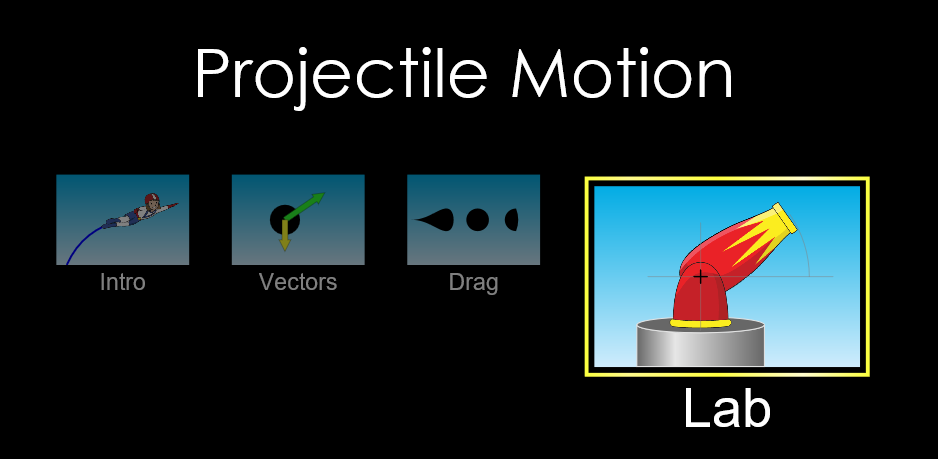 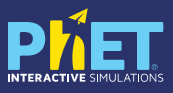 Disponível em: https://phet.colorado.edu/sims/html/projectile-motion/latest/projectile-motion_en.html
Lançamento Horizontal
Em vestibulares geralmente são adotadas situações:- no vácuo (Desprezando a resistência do ar).- com gravidade constante e sendo 9,8m/s².
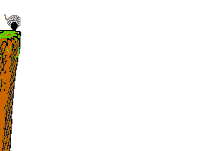 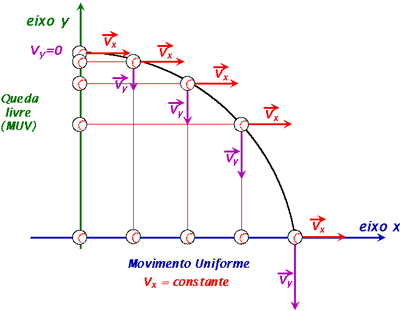 Lançamento Horizontal
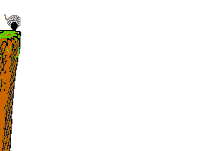 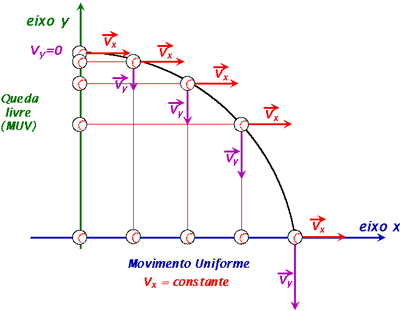 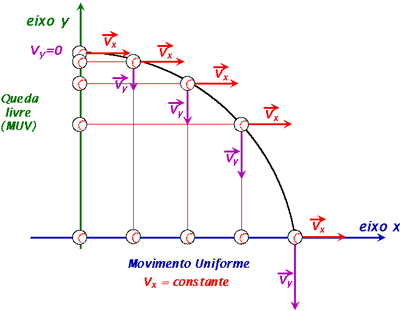 Lançamento HorizontalVelocidade Resultante
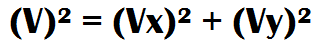 Questão 1
No OA “Projectile Motion (HTML5)”, foram lançados horizontalmente dois projéteis, um a 30m/s e outro a 15m/s. Podemos dizer que o alcance horizontal de um é o dobro do outro? Explique.
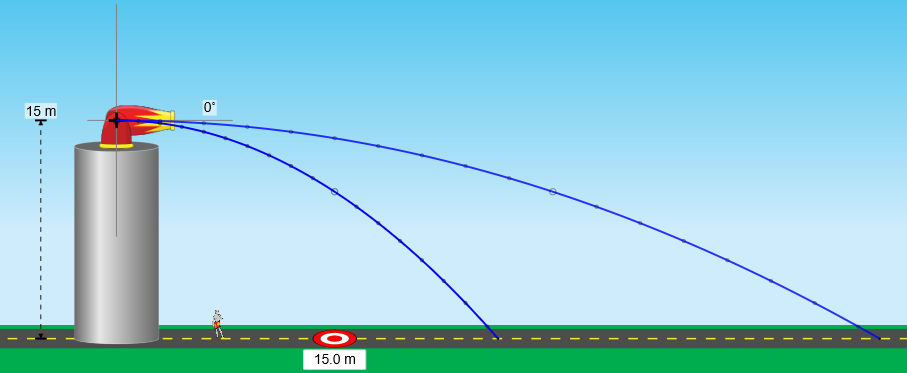 Questão 2
No OA “Projectile Motion (HTML5)”, foram lançados horizontalmente dois projéteis (A e B), o projétil A a 15m de altura e a 14m/s e o projétil B a 9m de altura e a 30m/s. Qual dos projéteis passa mais tempo viajando no ar?
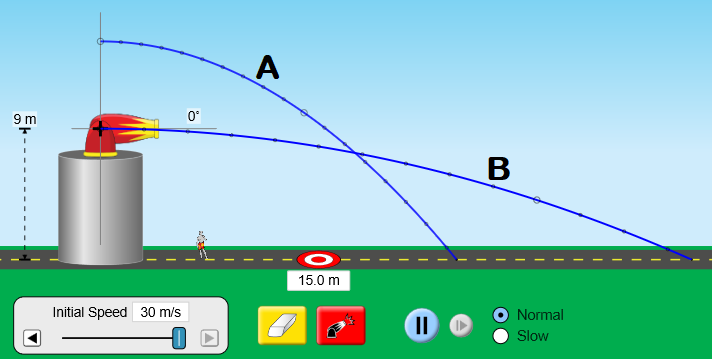 Questão 3
No OA “Projectile Motion (HTML5)”, foi lançado horizontalmente um projétil a 5 metros de altura. Considerando a gravidade 9,8m/s², qual foi a velocidade de lançamento? Despreze a resistência do ar.
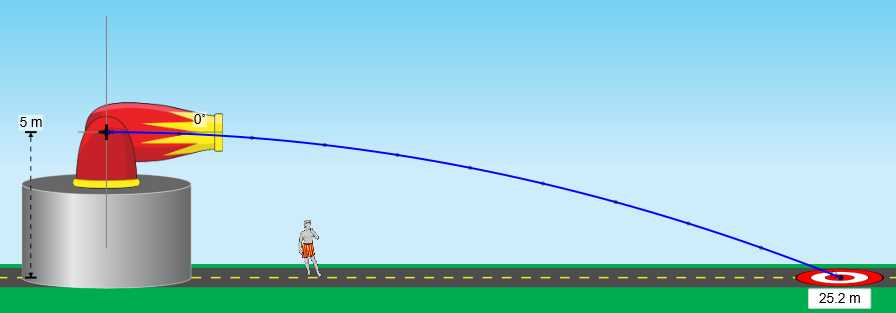 Questão 3
No OA “Projectile Motion (HTML5)”, foi lançado horizontalmente um projétil a 8 metros de altura. Considerando a gravidade 9,8m/s² e que ele foi lançado a 14m/s, qual foi o seu alcance? Despreze a resistência do ar.
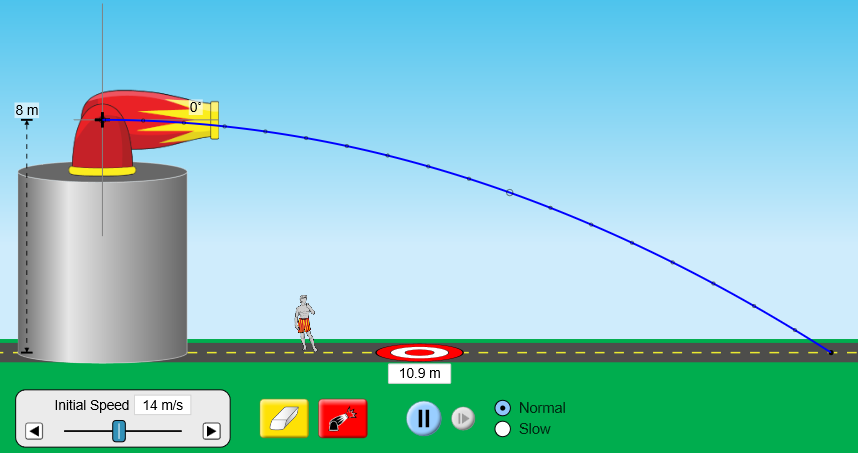 Atividade PHetsobre Lançamento Vertical utilizando o OA “Projectile Motion (HTML5)”
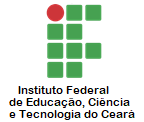 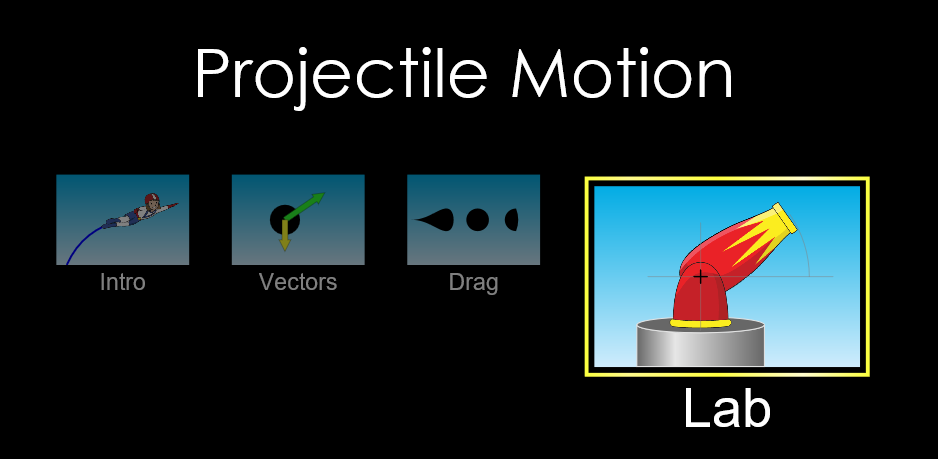 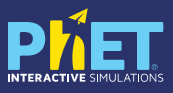 Disponível em: https://phet.colorado.edu/sims/html/projectile-motion/latest/projectile-motion_en.html
Lançamento vertical para cima
Tempo de subida é igual ao tempo de descida.
Ao atingir a altura máxima a velocidade é nula, logo após muda de sentido.
Em um mesmo ponto da trajetória, as velocidades do corpo na subida e na descida têm módulos iguais.
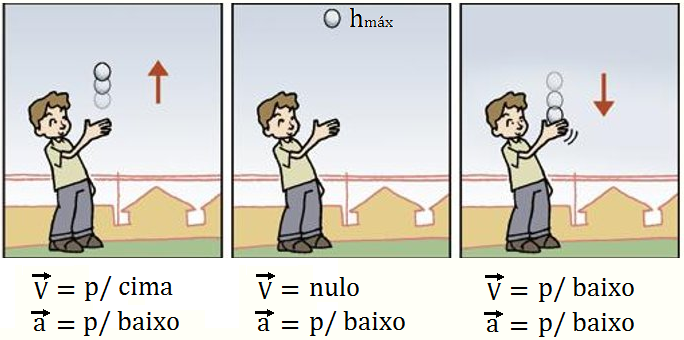 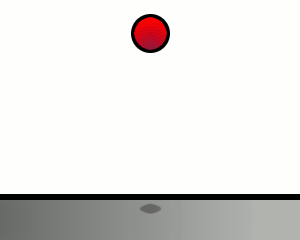 Lançamento Vertical(Fórmulas)
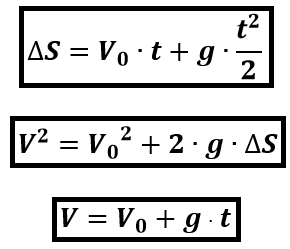 Trajetória orientada pra cima:Adota-se gravidade sempre negativa.

Trajetória orientada pra baixo:Adota-se gravidade sempre positiva.
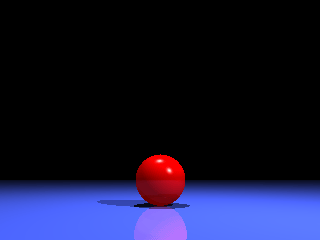 Lançamento VerticalFórmula do tempo de subida (ts) e permanência no ar (tt)
Questão 1
No OA “Projectile Motion (HTML5)”, foi lançado, do solo, um projétil a 30m/s. Supondo que a gravidade local é 10m/s², quanto tempo o projétil permanece no ar até tocar o solo? Demonstre com cálculos.
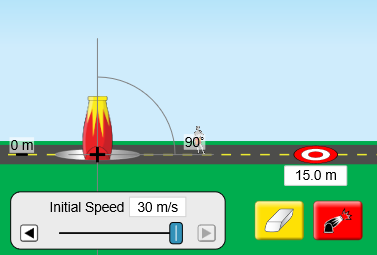 Questão 2
No OA “Projectile Motion (HTML5)”, foi lançado, a 15m do solo, um projétil a 20m/s. Supondo que a gravidade local é 10m/s², quanto tempo o projétil permanece no ar até tocar o solo? Demonstre com cálculos.
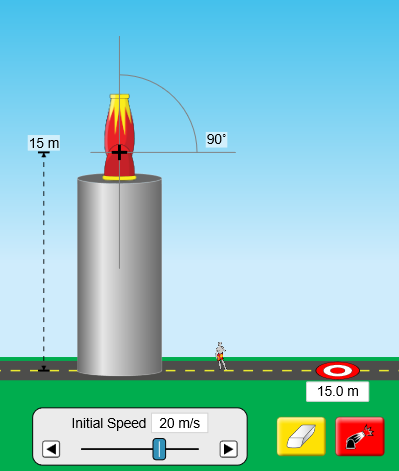 Questão 3
Se lançarmos um projétil, a 15m de altura, para baixo a 5m/s (como é mostrado na imagem abaixo), ele irá demorar pouco tempo para tocar o solo. Demonstre com cálculos o valor desse tempo.
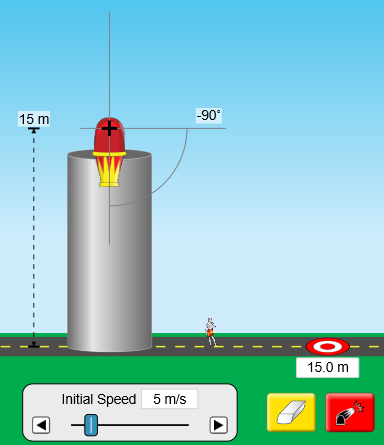 Questão 4
Um boi de 300kg e um veado de 90kg são soltos dentro de uma câmara de vácuo em funcionamento. Qual dos dois toca o solo primeiro?
Questão 5
Qual a altura máxima que atinge um projétil lançado a 180km/h na vertical e no vácuo? Considere g = 10m/s².
Questão 6
É possível atingir um alvo a 43 metros de altura com um projétil lançado a 30m/s do solo na vertical? Considere g = 10m/s² e despreze a resistência do ar.
Atividade Phet sobre Vetores Velocidade e Aceleração noLançamento de Projéteis utilizando oOA “Projectile Motion (HTML5)”
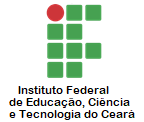 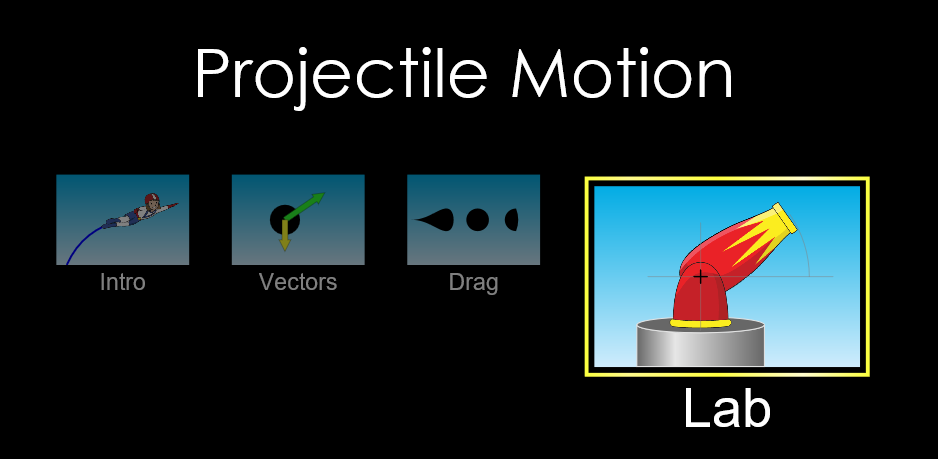 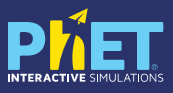 Disponível em: https://phet.colorado.edu/sims/html/projectile-motion/latest/projectile-motion_en.html
Lançamento vertical para cima
Tempo de subida é igual ao tempo de descida.
Ao atingir a altura máxima a velocidade é nula, logo após muda de sentido.
Em um mesmo ponto da trajetória, as velocidades do corpo na subida e na descida têm módulos iguais.
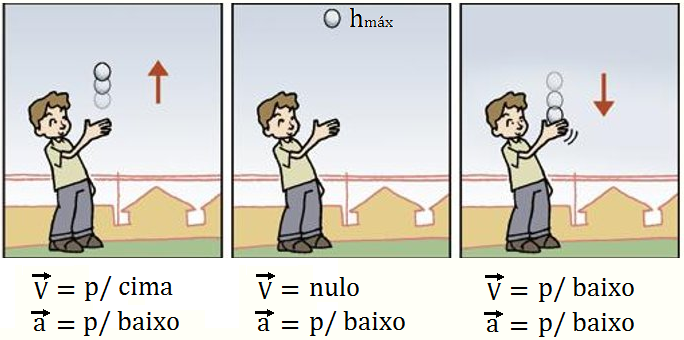 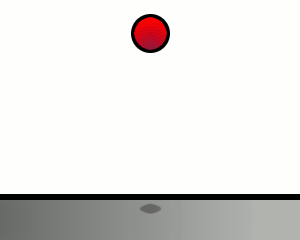 Lançamento Horizontal
Em vestibulares geralmente são adotadas situações:- no vácuo (Desprezando a resistência do ar).- com gravidade constante e sendo 9,8m/s².
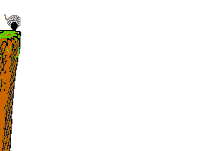 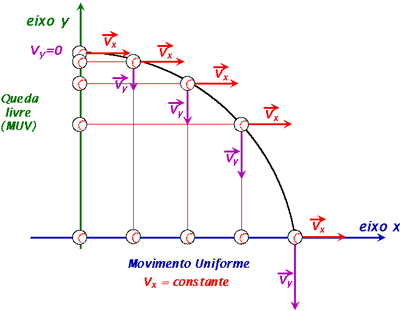 Lançamento Horizontal
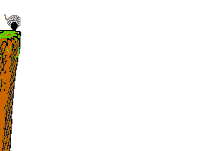 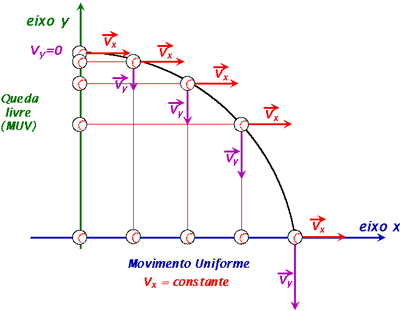 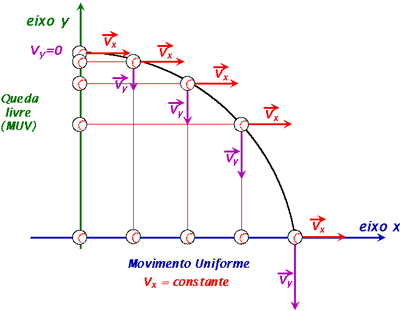 Lançamento HorizontalVelocidade Resultante
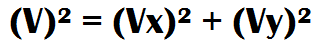 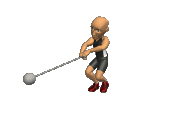 Lançamento Oblíquo
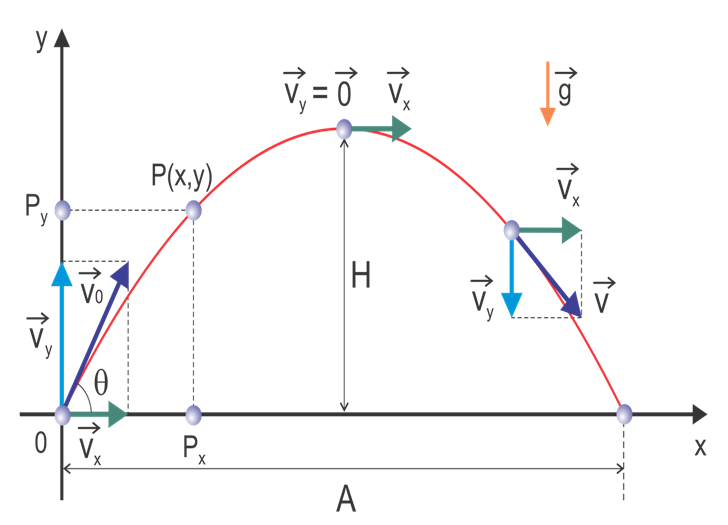 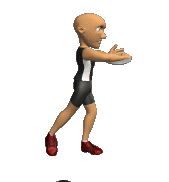 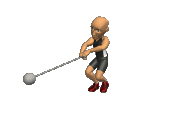 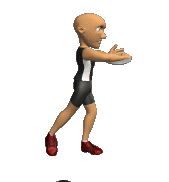 Lançamento Oblíquo
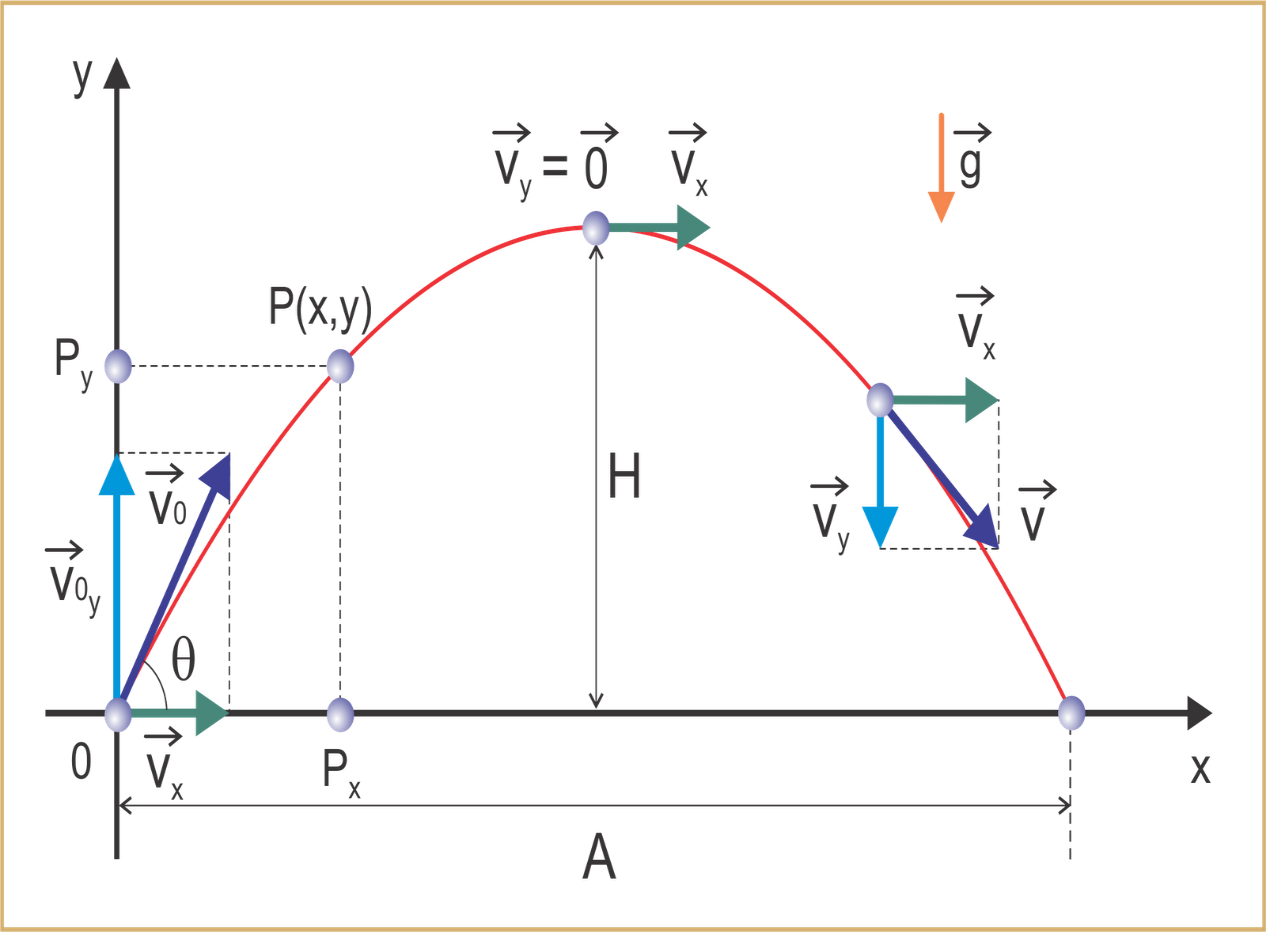 Lembre-se que:O tempo de subida e descida é o mesmo.A velocidade de partida é a mesma na chegada.
Questão 1
No OA “Projectile Motion (HTML5)”, foi lançado obliquamente uma projétil, como mostra a imagem abaixo. Os vetores indicados pelos números 1, 2, 3 e 4 são, respectivamente, os vetores:
Velocidade resultante, velocidade horizontal, aceleração e resistência do ar.
Velocidade vertical, velocidade horizontal, aceleração e resistência do ar.
Aceleração, velocidade vertical, resistência do ar e força.
Força, Velocidade resultante, velocidade horizontal e aceleração.
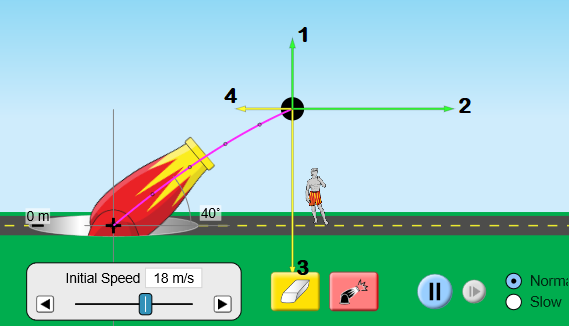 Questão 2
No OA “Projectile Motion (HTML5)”, foi lançado obliquamente uma projétil, como mostra a imagem abaixo. O vetor que melhor representa o vetor aceleração do projétil é o vetor de número:
1
2
3
Nenhum deles representa o vetor aceleração.
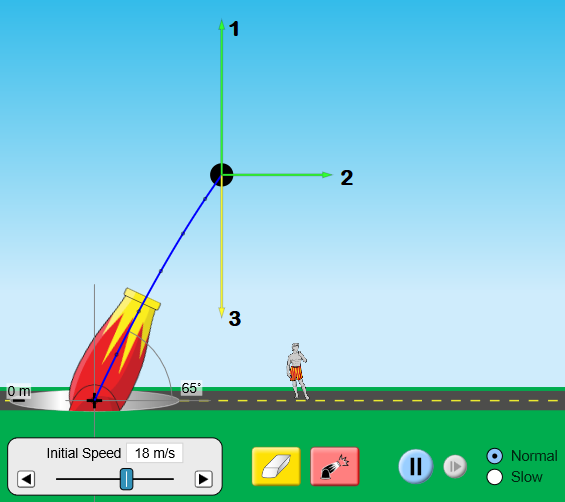 Questão 3
Na imagem abaixo, o vetor que melhor representa a velocidade resultante do projétil é o vetor:
1
2
3
4
Nenhum deles.
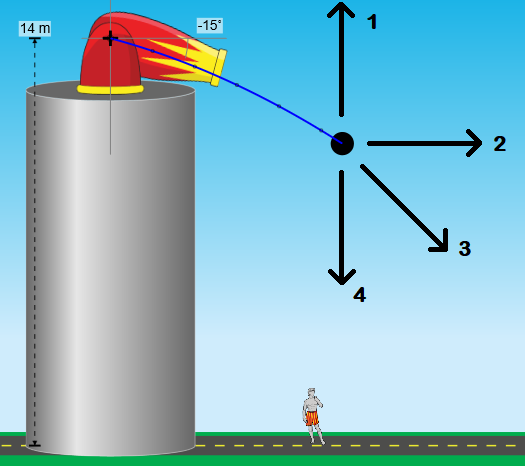 Questão 4
Na imagem abaixo, o vetor que melhor representa a aceleração do projétil é o vetor:
1
2
3
4
Nenhum deles.
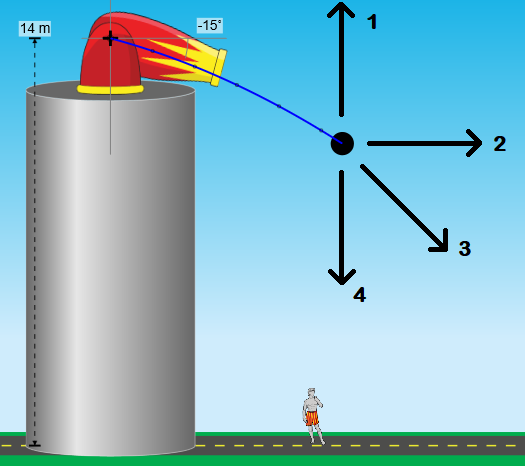 Questão 5
Na imagem abaixo, o vetor que melhor representa a resistência do ar agindo sobre o projétil é o vetor:
1
2
3
4
Nenhum deles.
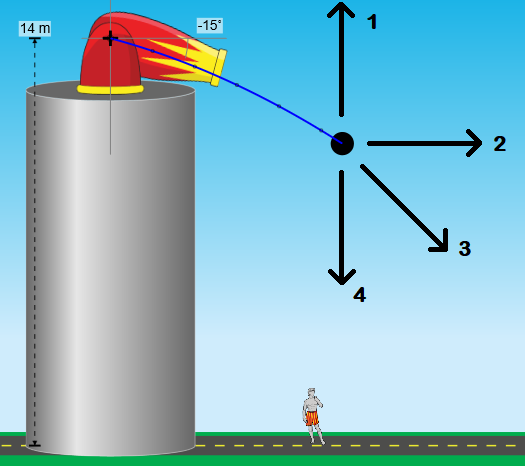 Questão 6
As imagens abaixo mostram três momentos de um lançamento oblíquo. Qual dos vetores não mudou? Ele indica qual grandeza Física? Explique.
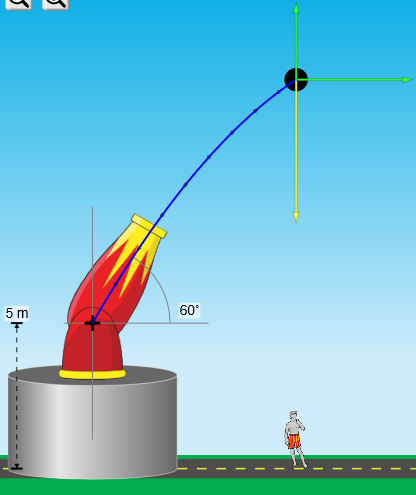 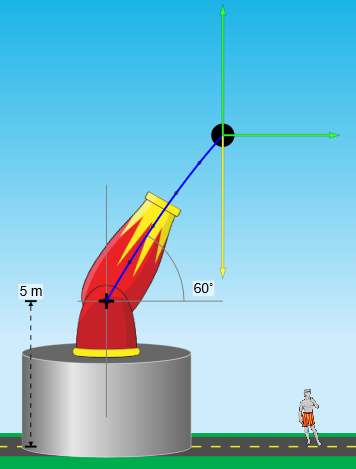 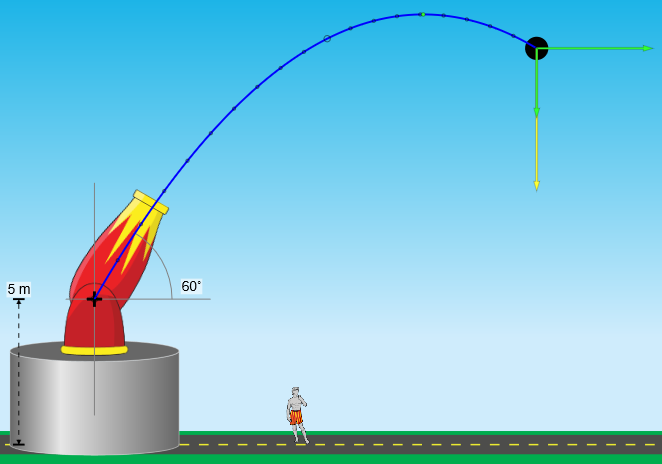